ТЕНДЕНЦІЇ ТА ПРОБЛЕМИ СУЧАСНОЇ НАНОЕЛЕКТРОНІКИ
Методи рентгеноструктурного аналізу та електронна мікроскопія наноструктур
РЕНТГЕНОСТРУКТУРНИЙ АНАЛІЗ
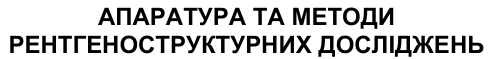 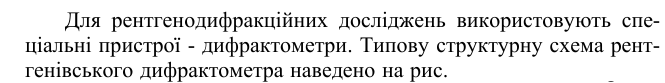 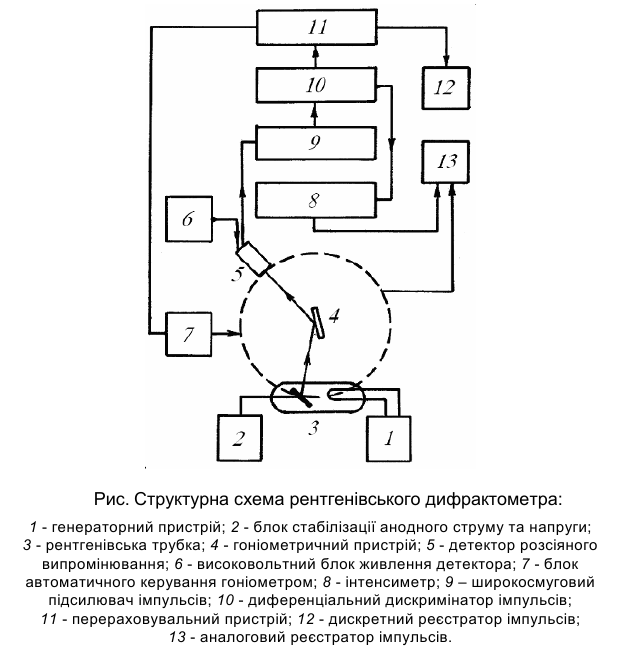 РЕНТГЕНОСТРУКТУРНИЙ АНАЛІЗ
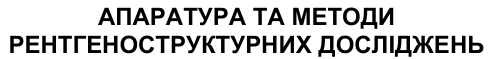 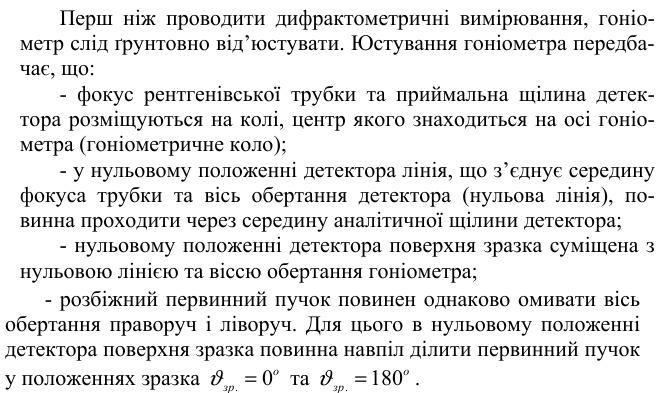 РЕНТГЕНОСТРУКТУРНИЙ АНАЛІЗ
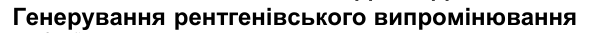 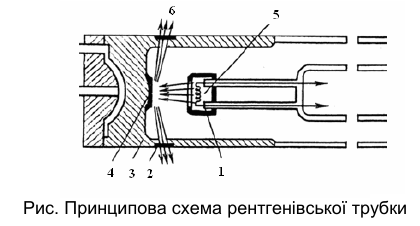 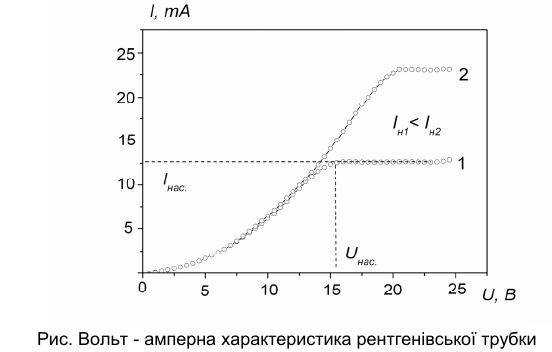 РЕНТГЕНОСТРУКТУРНИЙ АНАЛІЗ
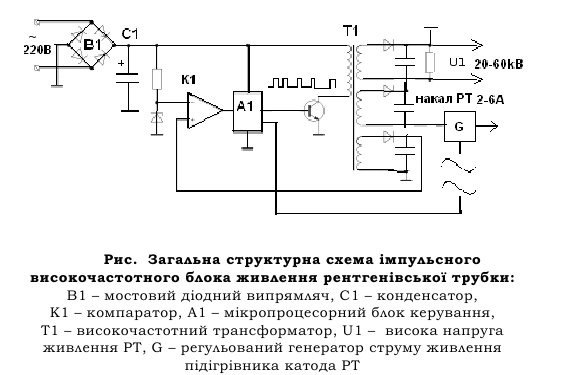 РЕНТГЕНОСТРУКТУРНИЙ АНАЛІЗ
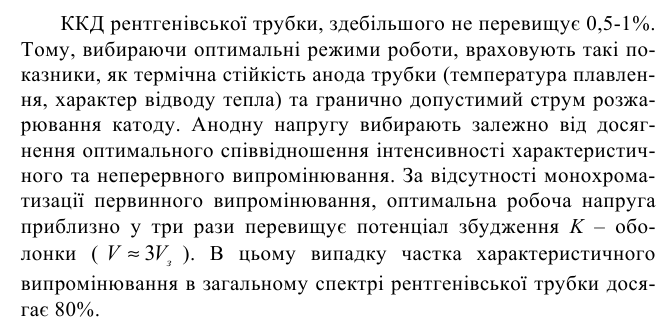 РЕНТГЕНОСТРУКТУРНИЙ АНАЛІЗ
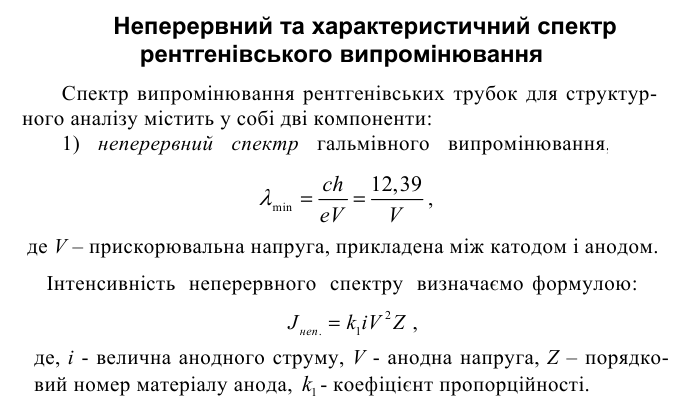 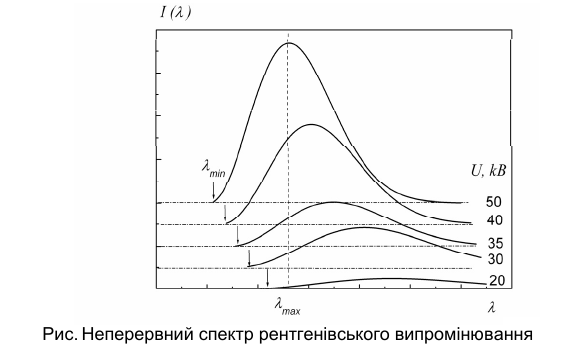 РЕНТГЕНОСТРУКТУРНИЙ АНАЛІЗ
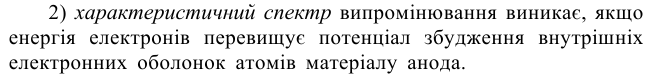 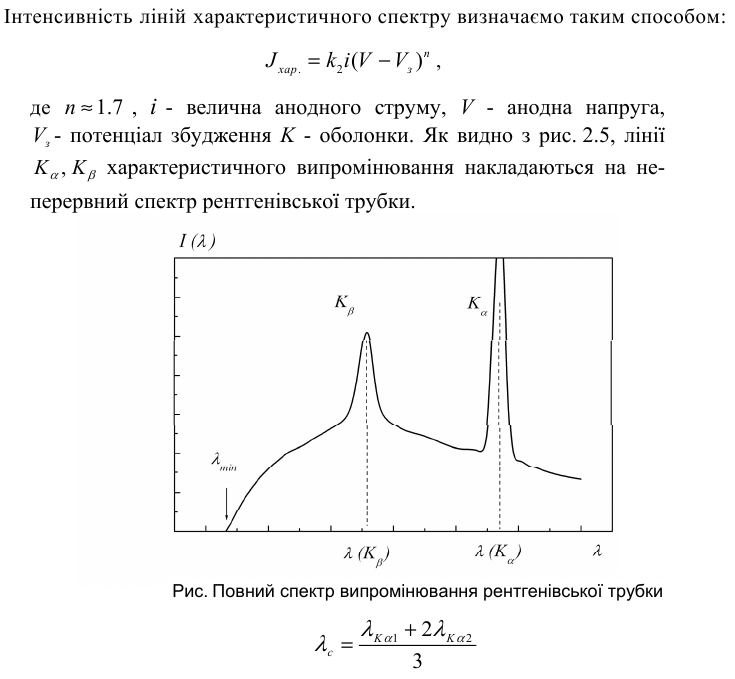 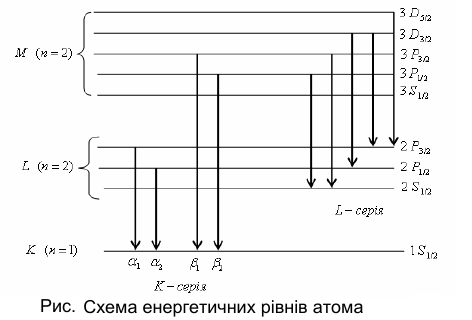 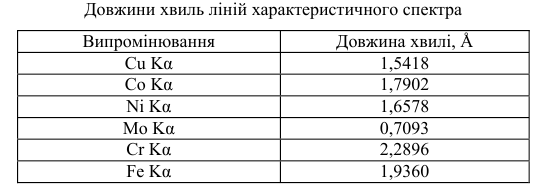 РЕНТГЕНОСТРУКТУРНИЙ АНАЛІЗ
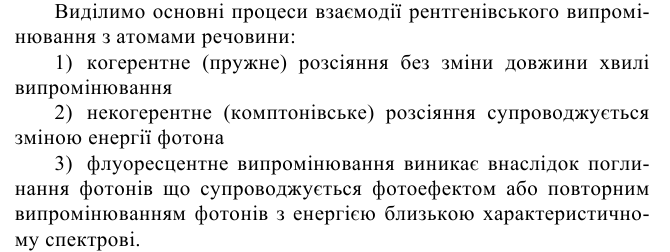 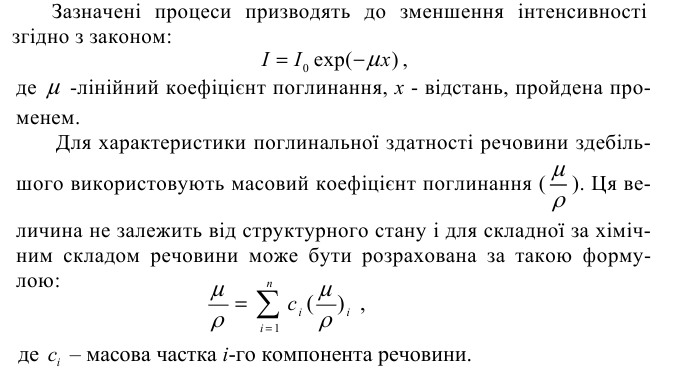 РЕНТГЕНОСТРУКТУРНИЙ АНАЛІЗ
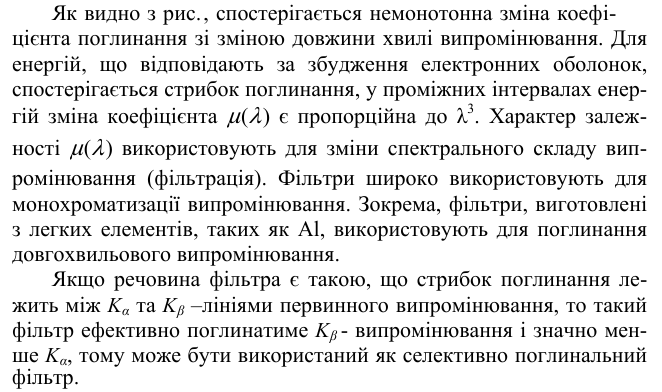 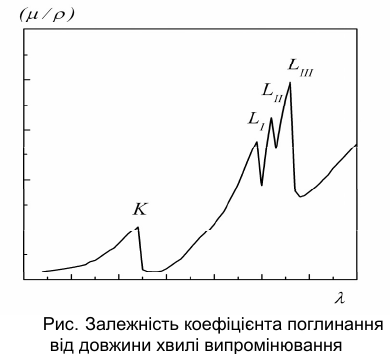 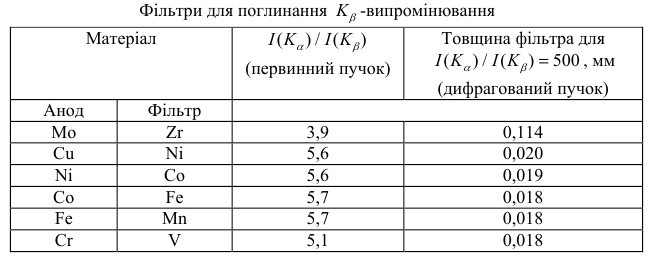 РЕНТГЕНОСТРУКТУРНИЙ АНАЛІЗ
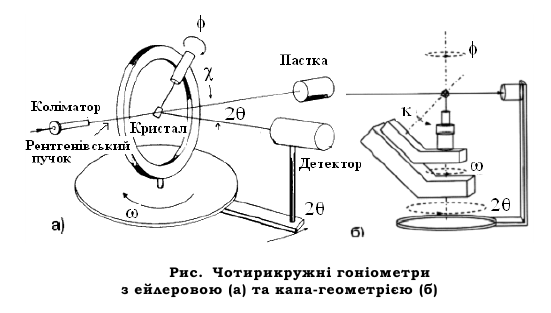 РЕНТГЕНОСТРУКТУРНИЙ АНАЛІЗ
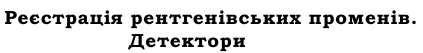 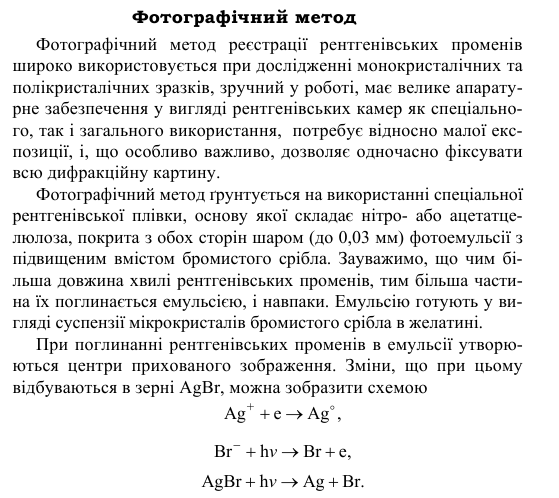 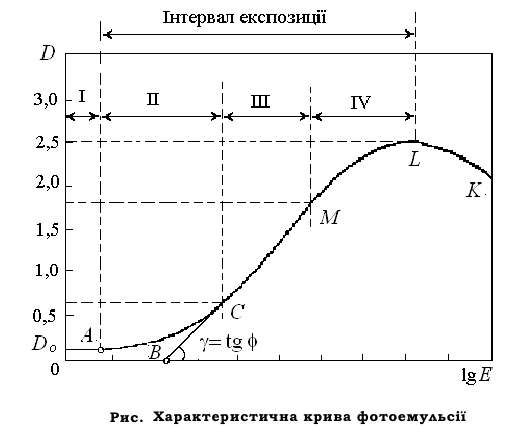 РЕНТГЕНОСТРУКТУРНИЙ АНАЛІЗ
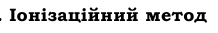 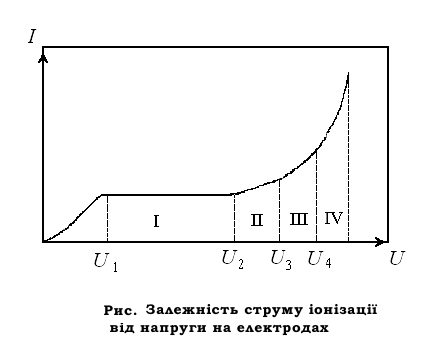 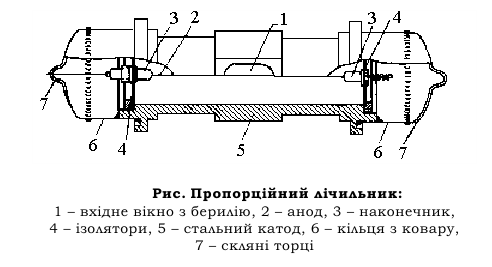 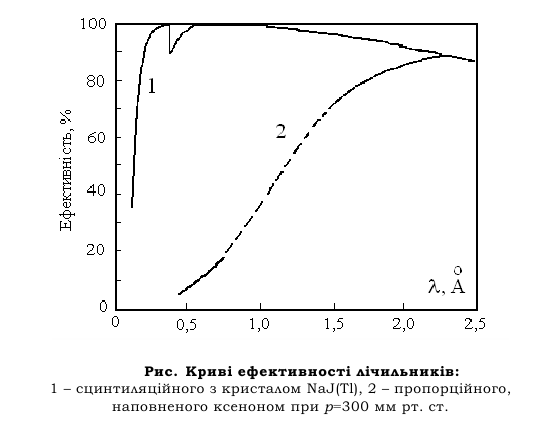 РЕНТГЕНОСТРУКТУРНИЙ АНАЛІЗ
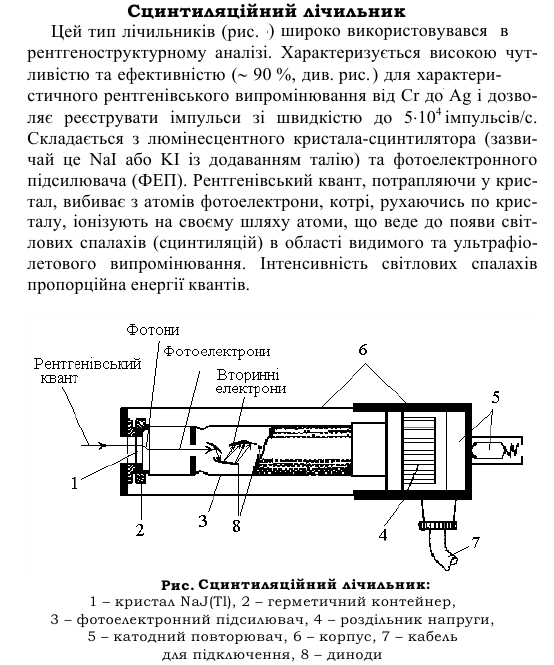 РЕНТГЕНОСТРУКТУРНИЙ АНАЛІЗ
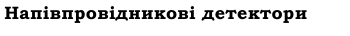 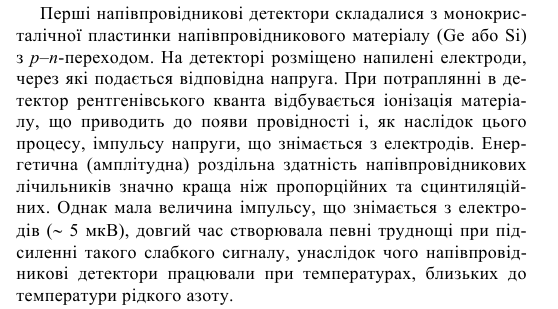 РЕНТГЕНОСТРУКТУРНИЙ АНАЛІЗ
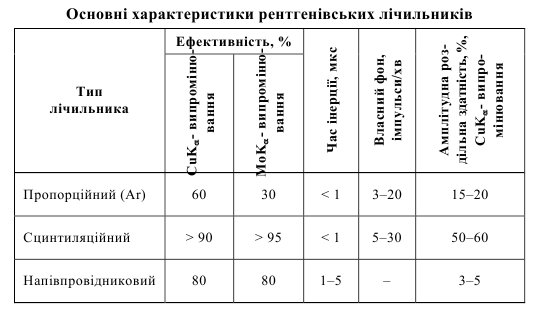 РЕНТГЕНОСТРУКТУРНИЙ АНАЛІЗ
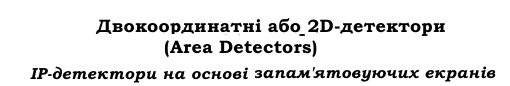 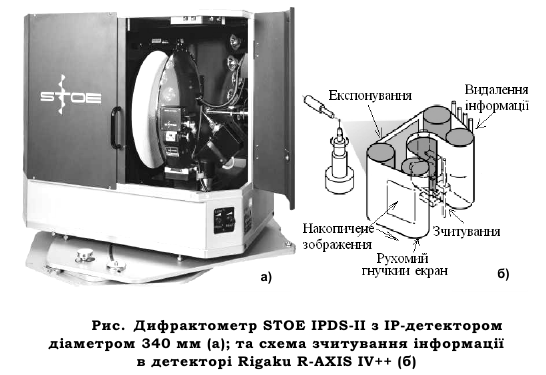 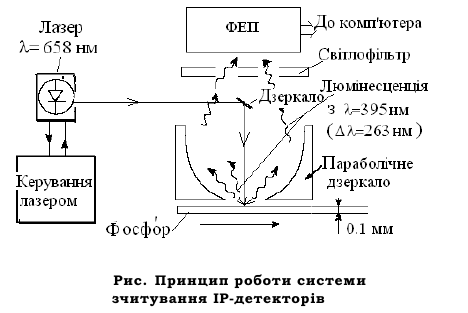 РЕНТГЕНОСТРУКТУРНИЙ АНАЛІЗ
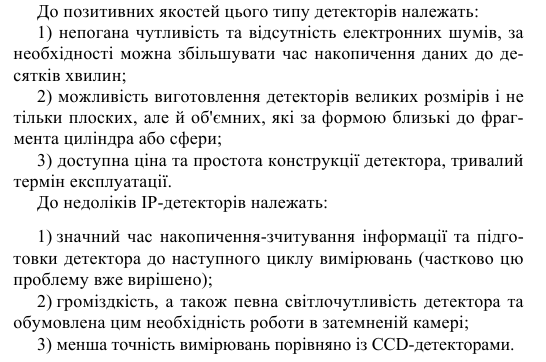 РЕНТГЕНОСТРУКТУРНИЙ АНАЛІЗ
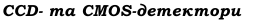 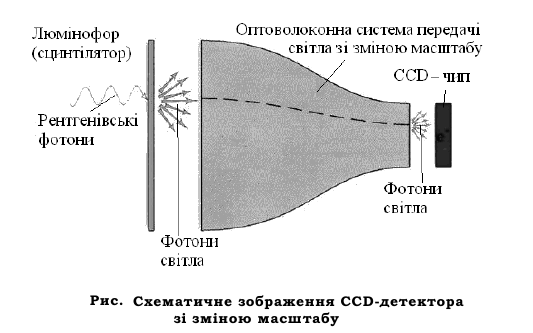 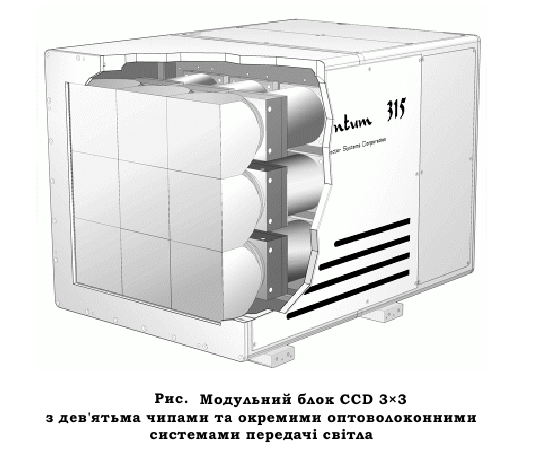 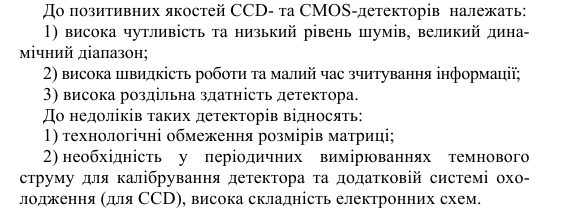 РЕНТГЕНОСТРУКТУРНИЙ АНАЛІЗ
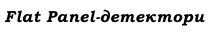 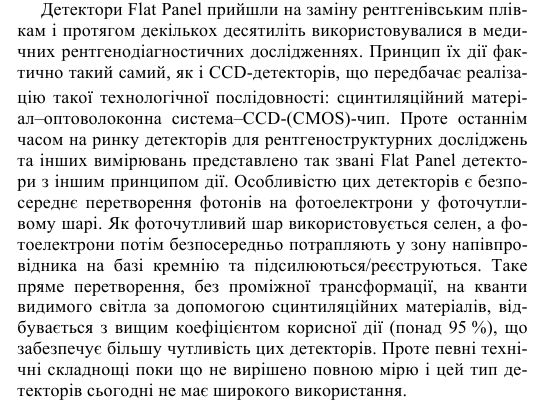 РЕНТГЕНОСТРУКТУРНИЙ АНАЛІЗ
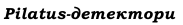 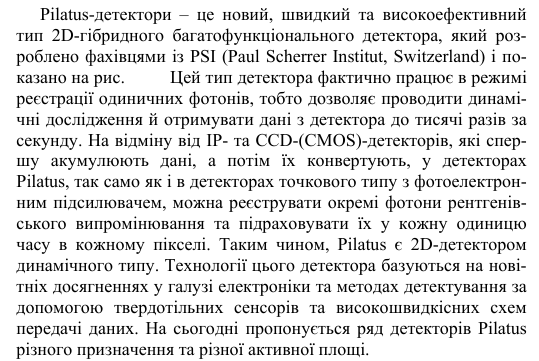 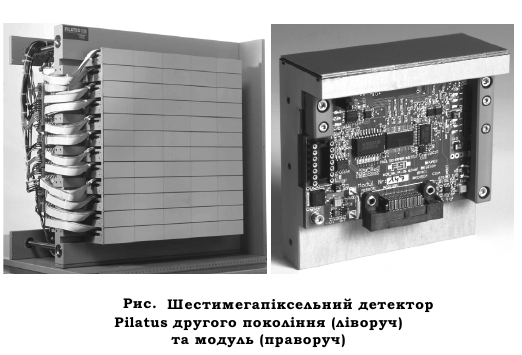 РЕНТГЕНОСТРУКТУРНИЙ АНАЛІЗ
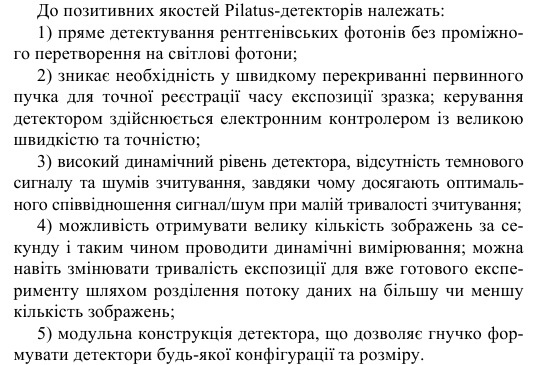 Методи контролю поверхні твердого тіла
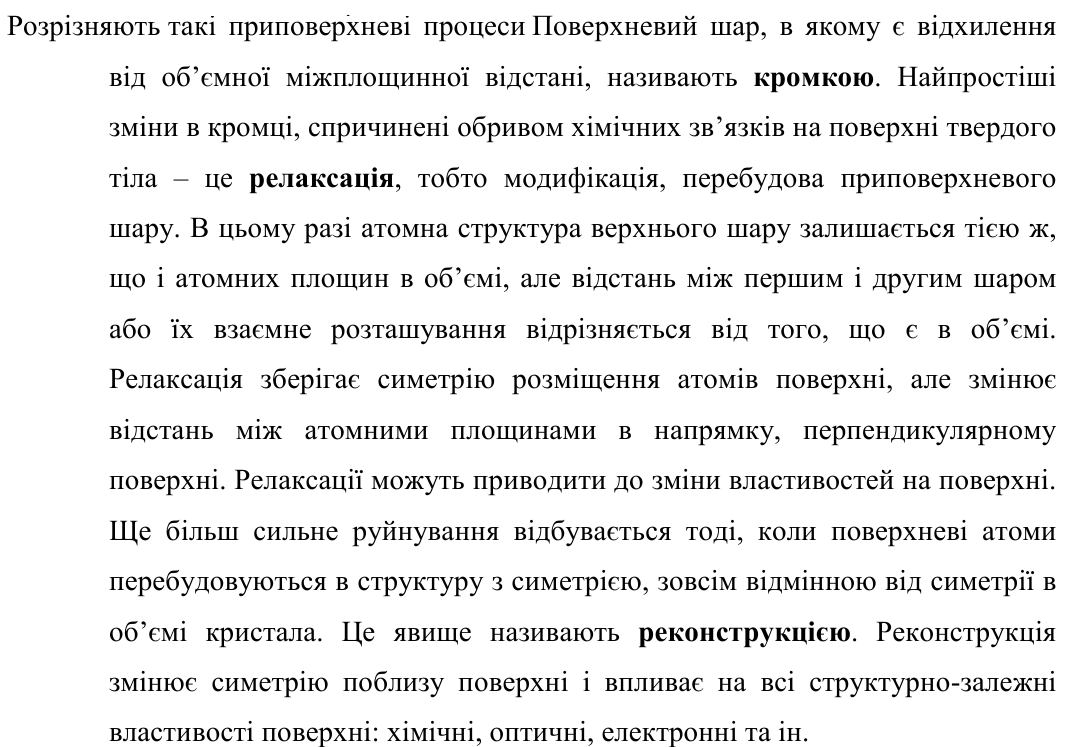 Методи контролю поверхні твердого тіла
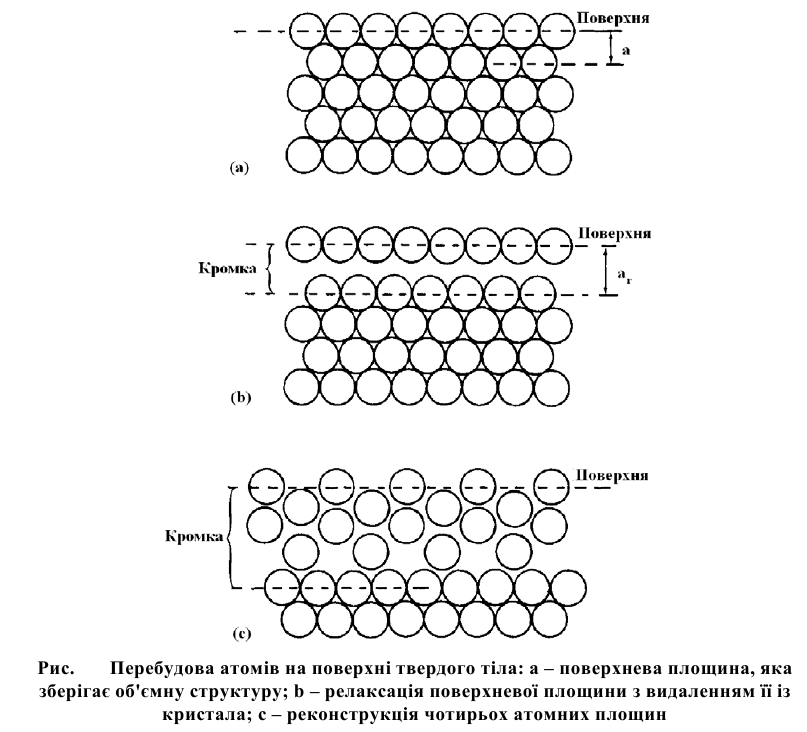 Методи контролю поверхні твердого тіла
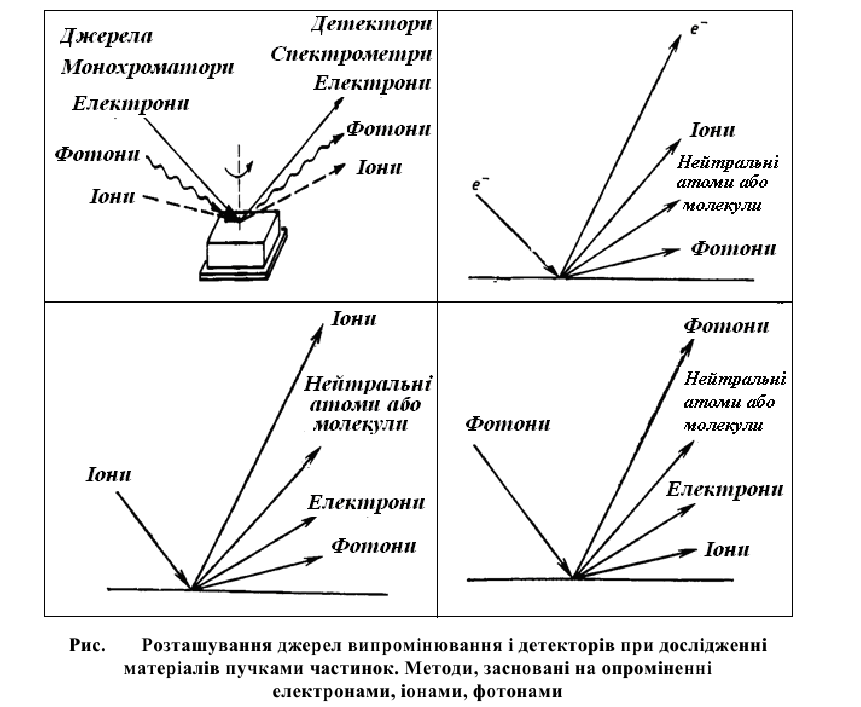 Методи контролю поверхні твердого тіла
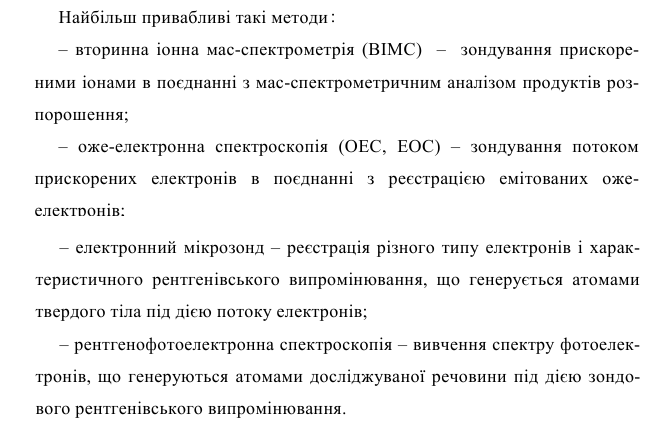 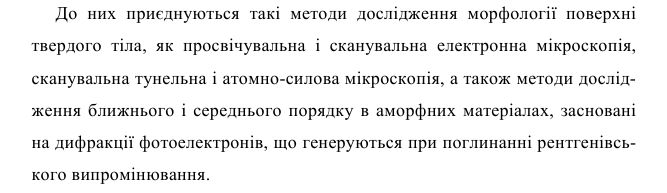 Методи контролю поверхні твердого тіла
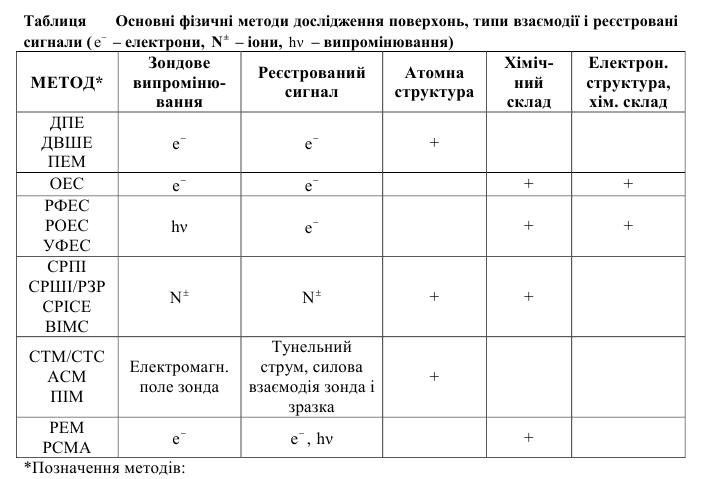 Методи контролю поверхні твердого тіла
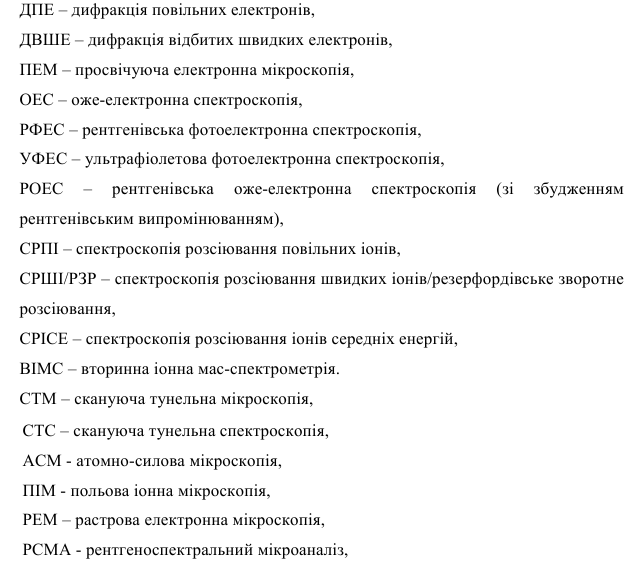 Методи контролю поверхні твердого тіла
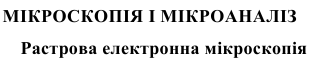 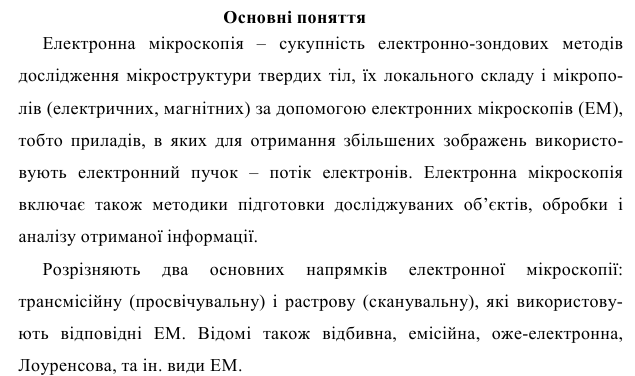 Методи контролю поверхні твердого тіла
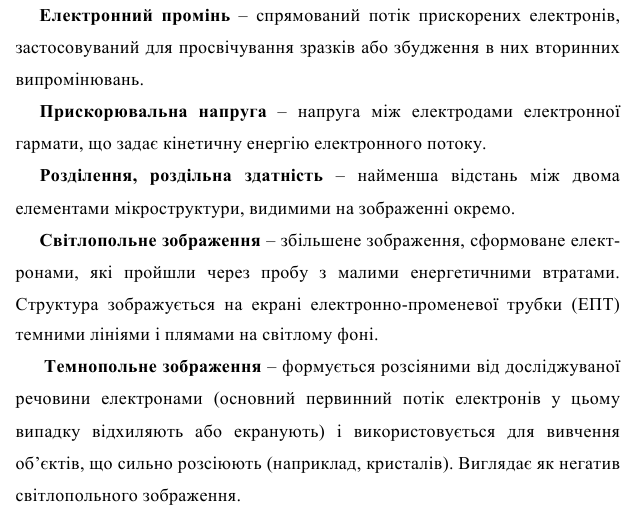 Методи контролю поверхні твердого тіла
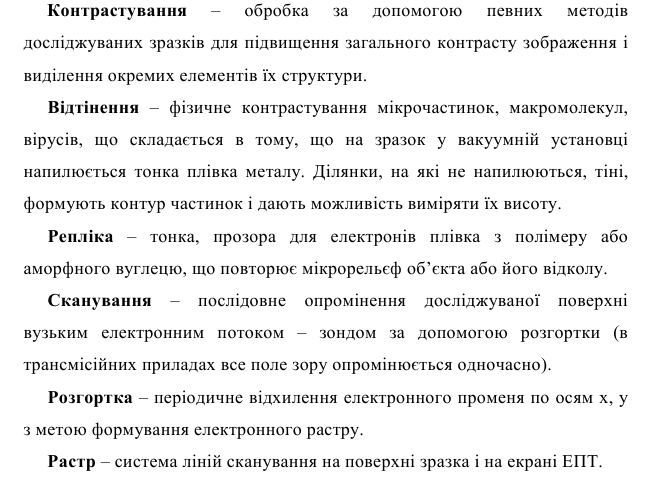 Методи контролю поверхні твердого тіла
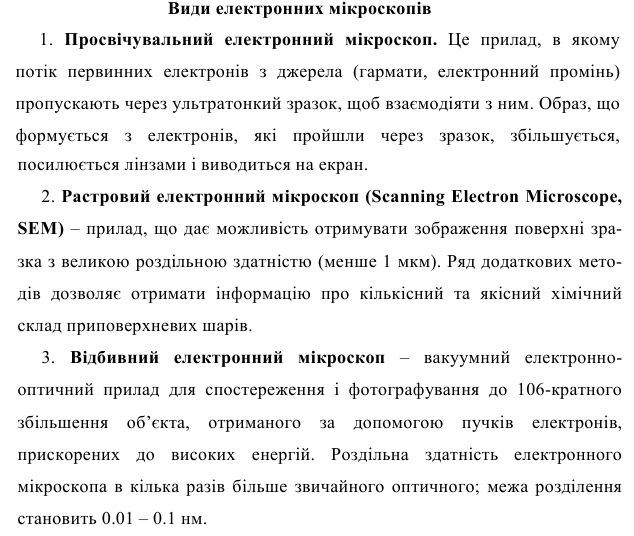 Методи контролю поверхні твердого тіла
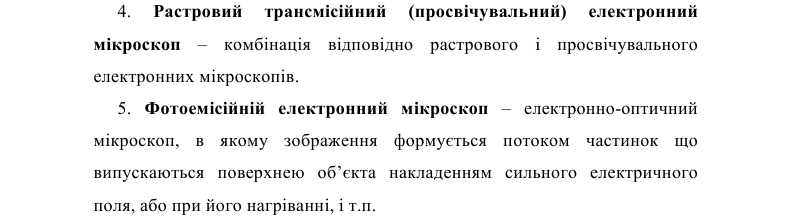 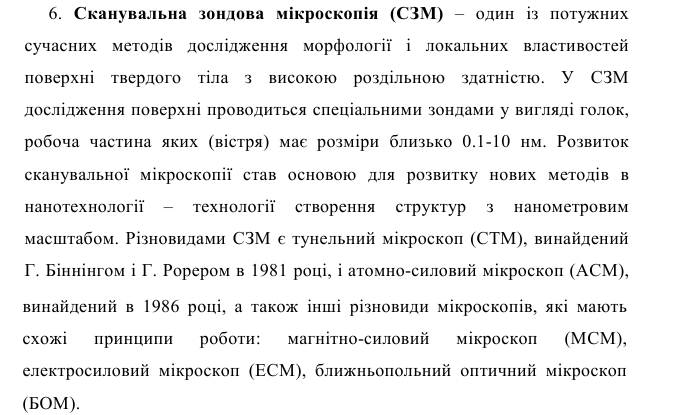 Методи контролю поверхні твердого тіла
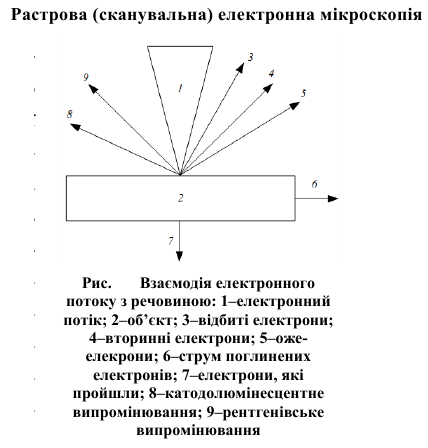 Методи контролю поверхні твердого тіла
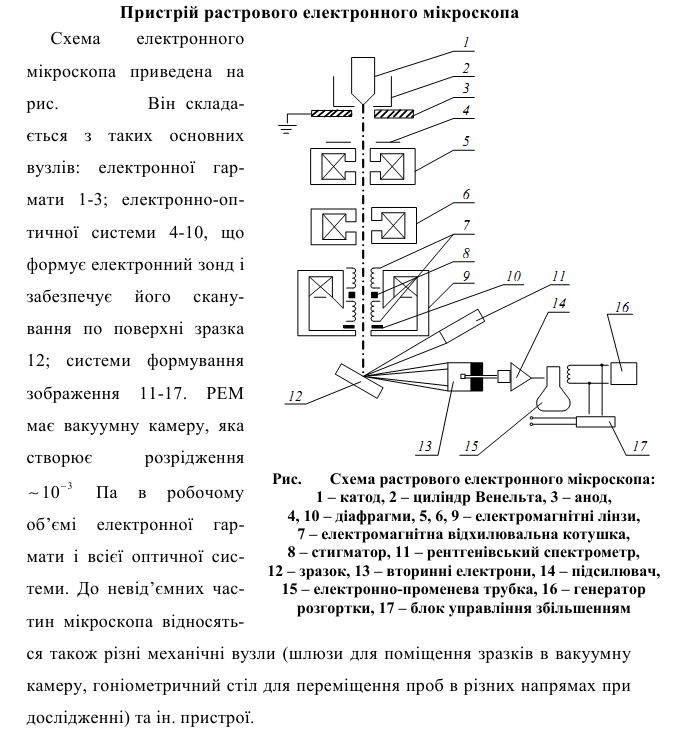 Методи контролю поверхні твердого тіла
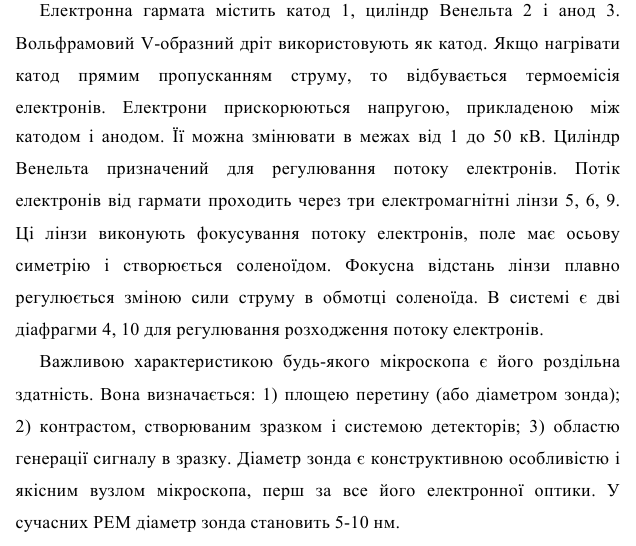 Методи контролю поверхні твердого тіла
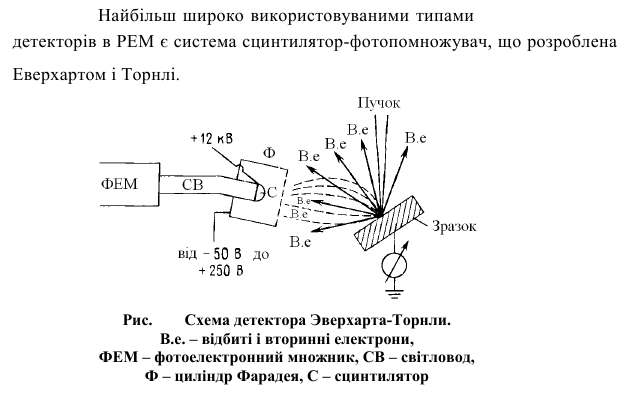 Методи контролю поверхні твердого тіла
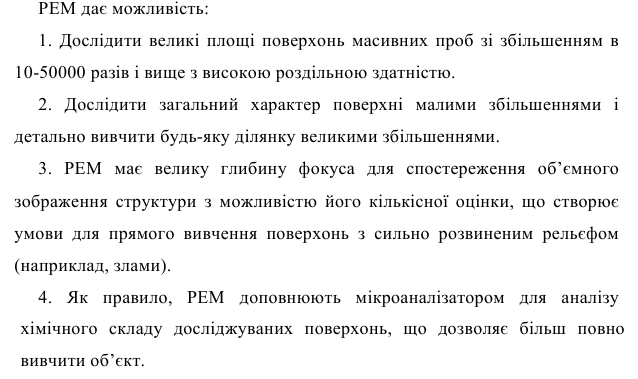 Методи контролю поверхні твердого тіла
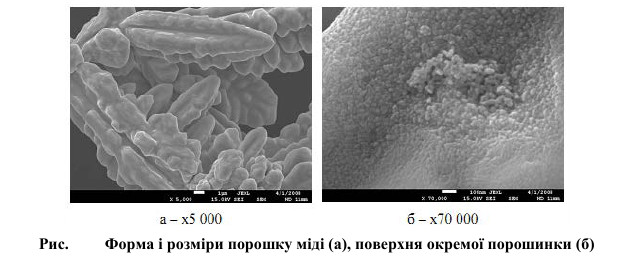 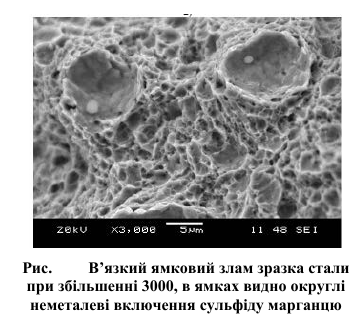 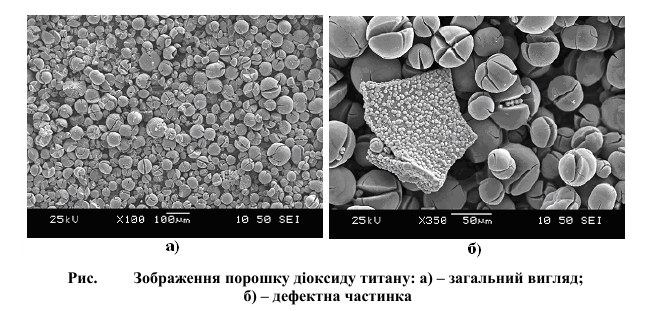 Методи контролю поверхні твердого тіла
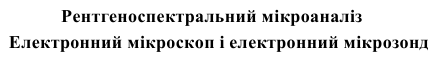 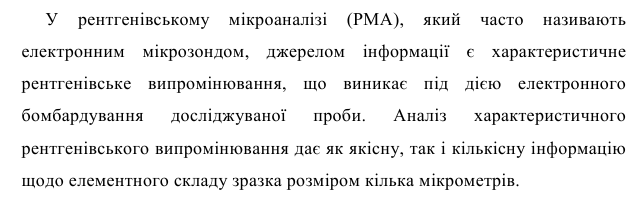 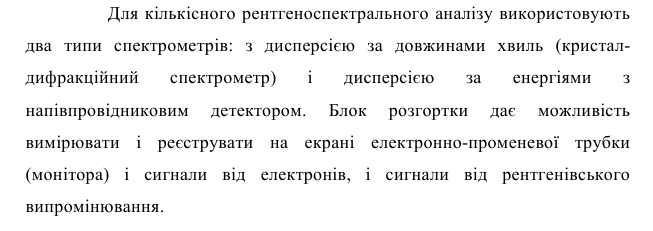 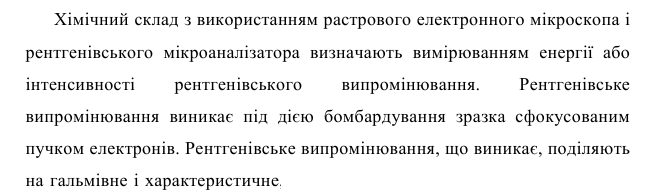 Методи контролю поверхні твердого тіла
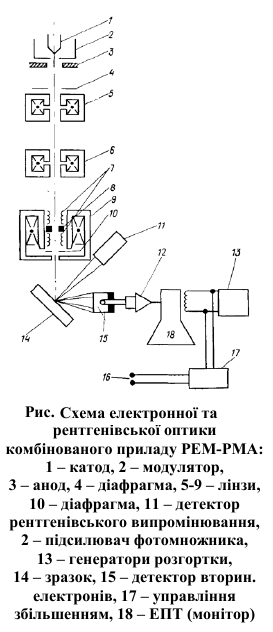 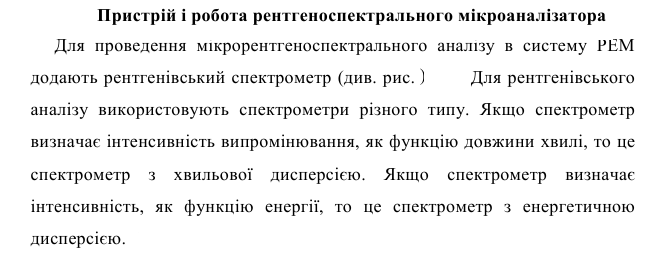 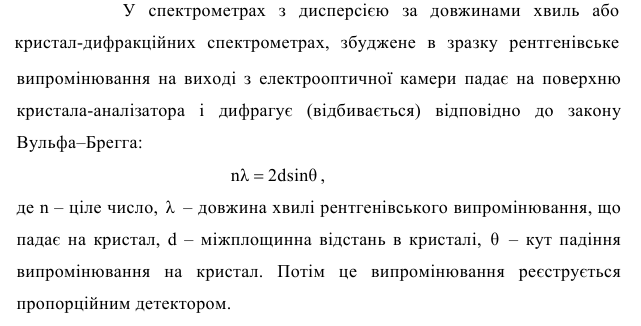 Методи контролю поверхні твердого тіла
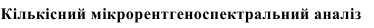 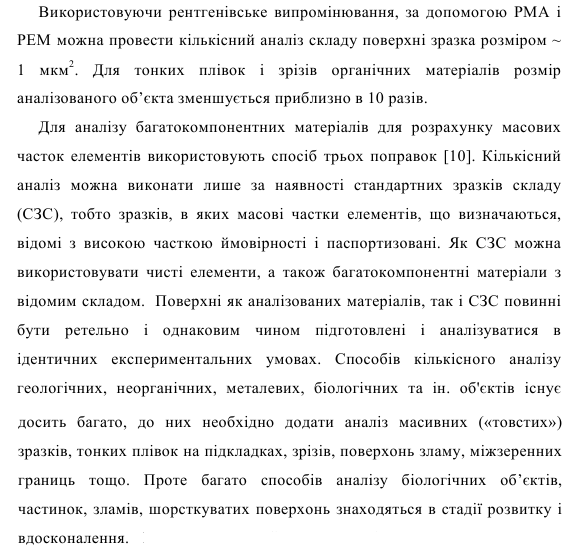 Методи контролю поверхні твердого тіла
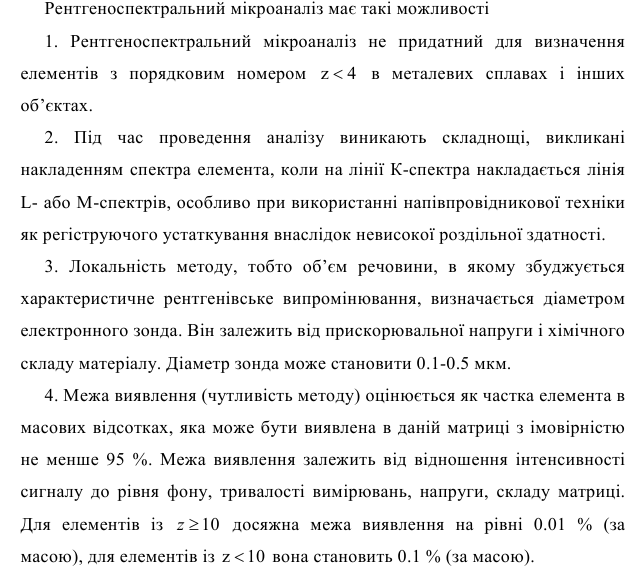 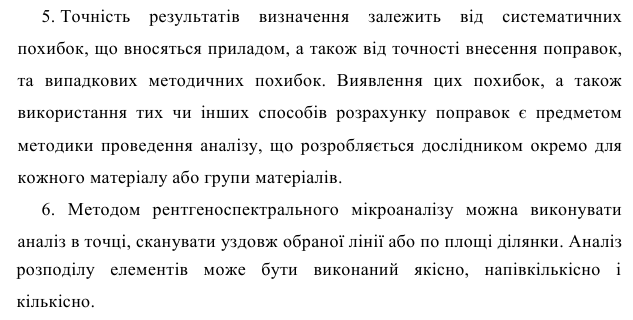 Методи контролю поверхні твердого тіла
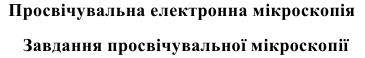 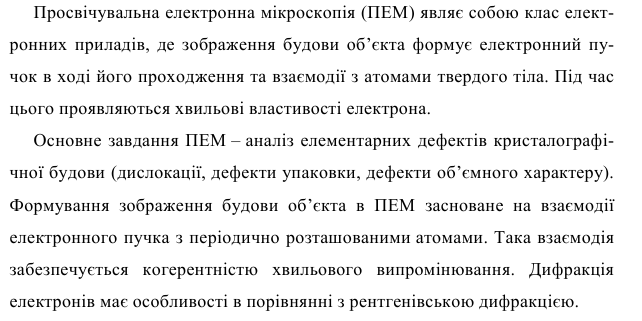 Методи контролю поверхні твердого тіла
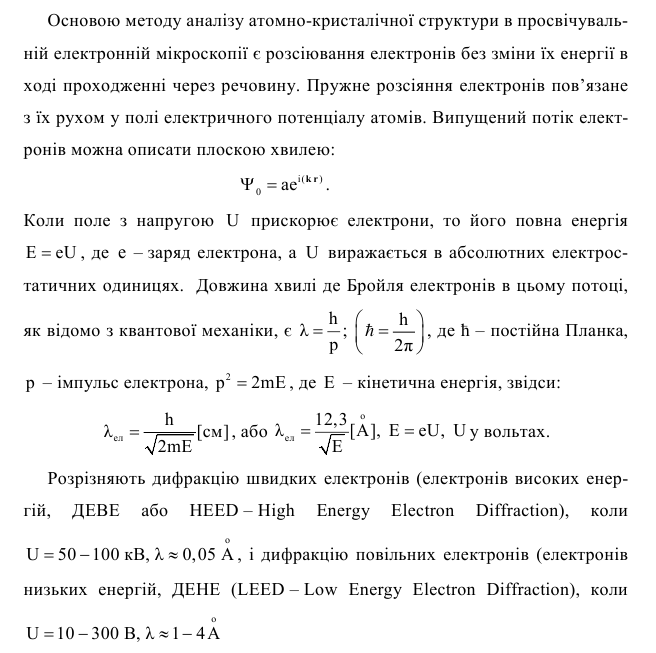 Методи контролю поверхні твердого тіла
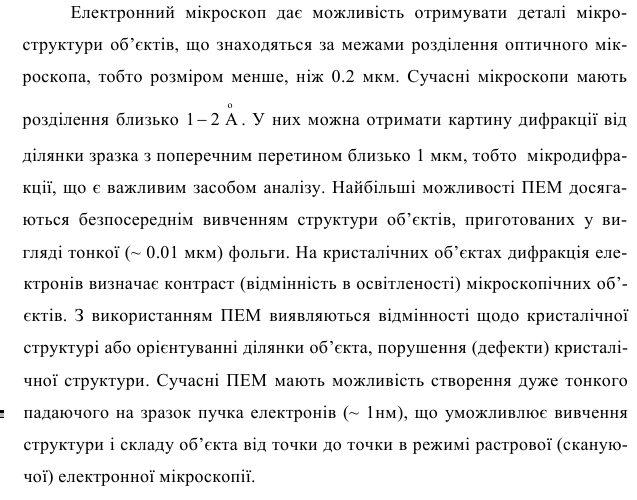 Методи контролю поверхні твердого тіла
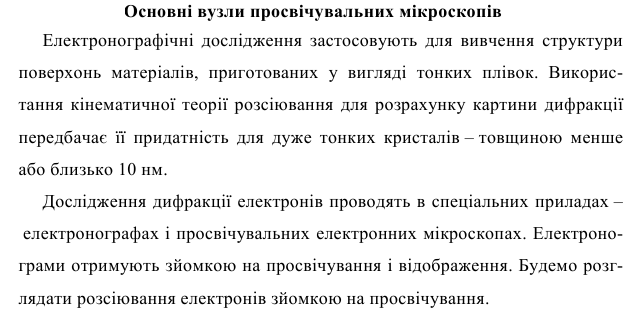 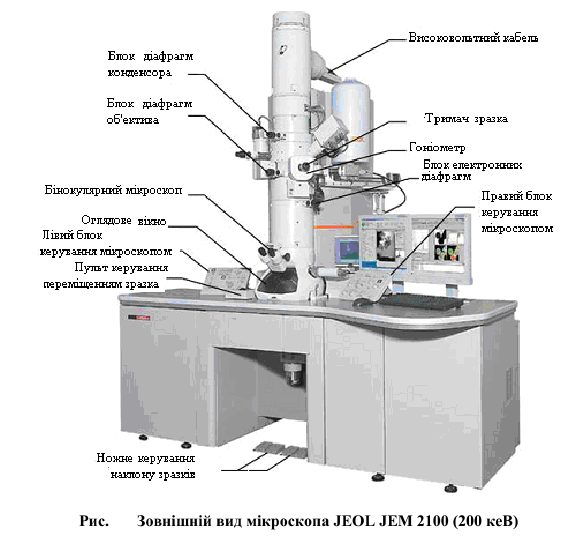 Методи контролю поверхні твердого тіла
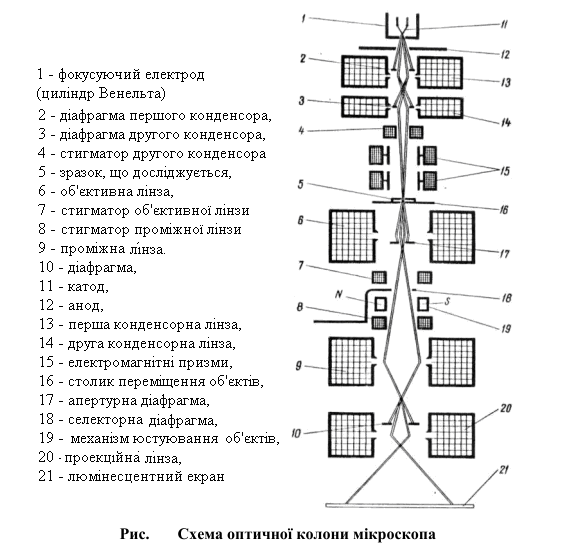 Методи контролю поверхні твердого тіла
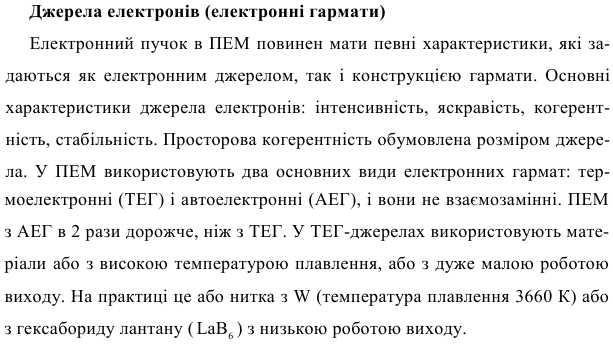 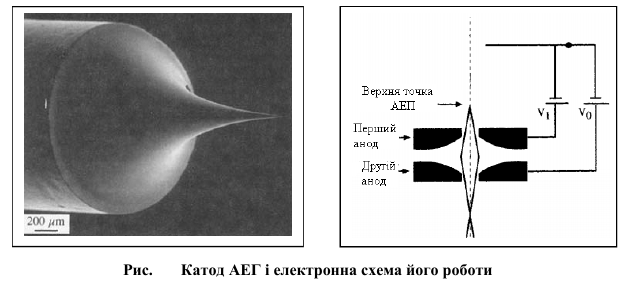 Методи контролю поверхні твердого тіла
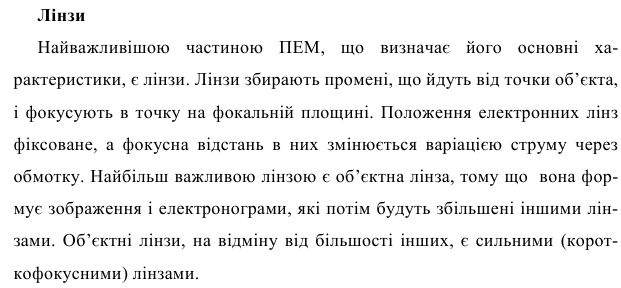 Методи контролю поверхні твердого тіла
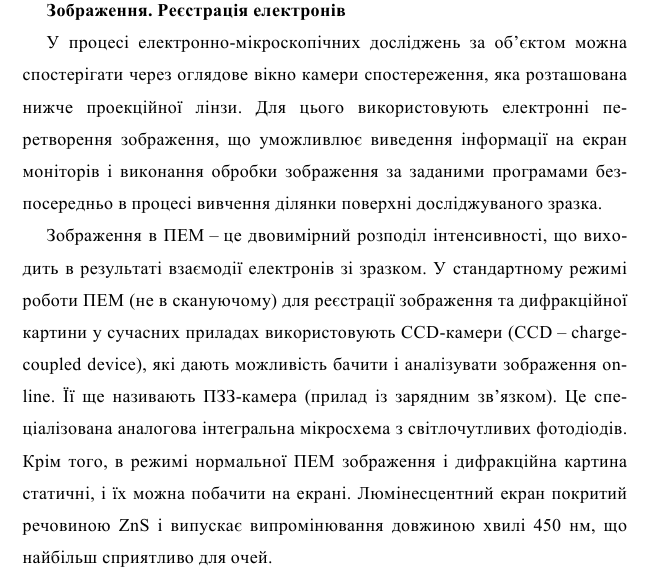 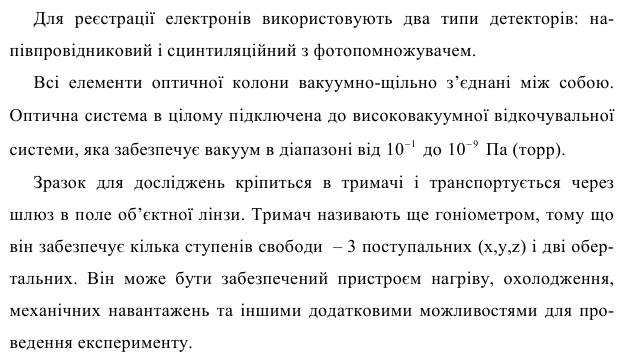 Методи контролю поверхні твердого тіла
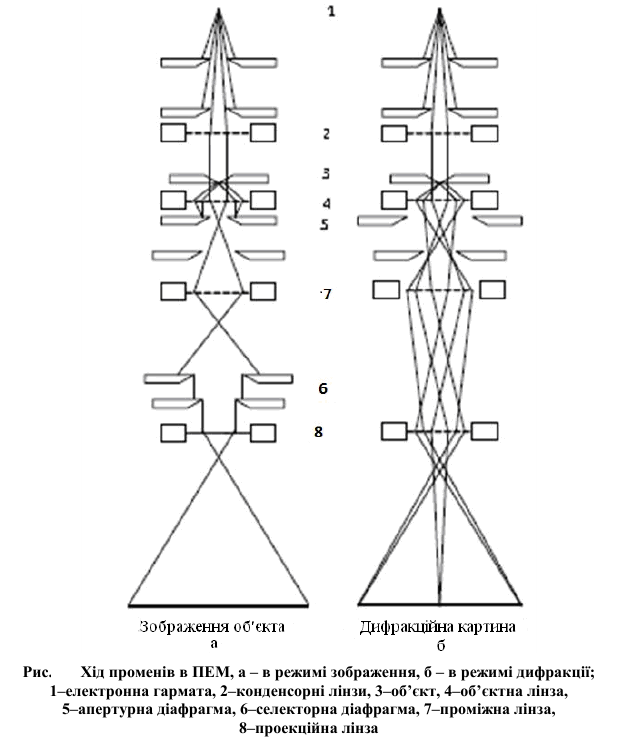 Методи контролю поверхні твердого тіла
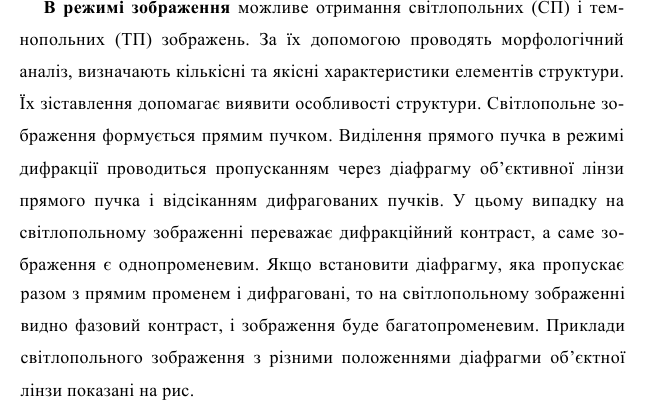 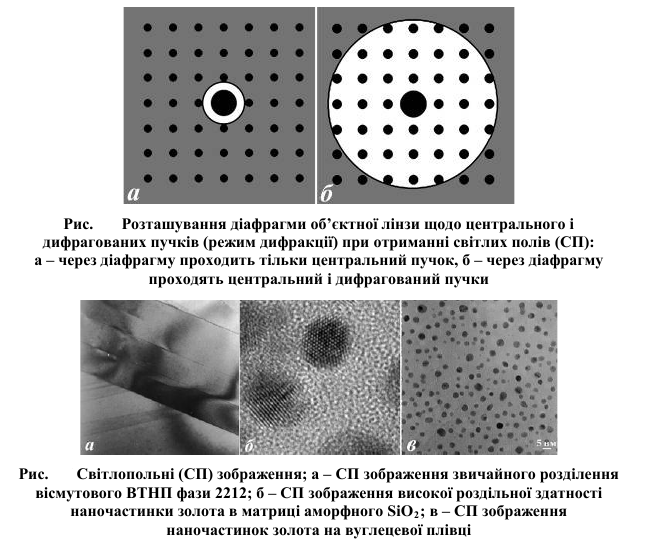 Методи контролю поверхні твердого тіла
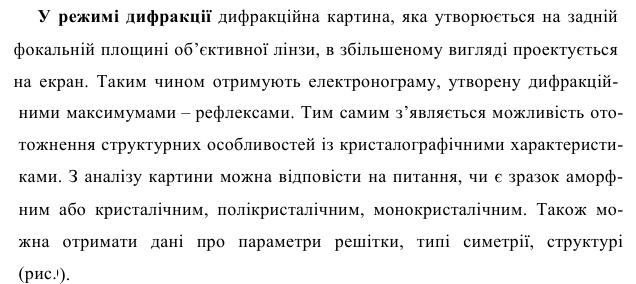 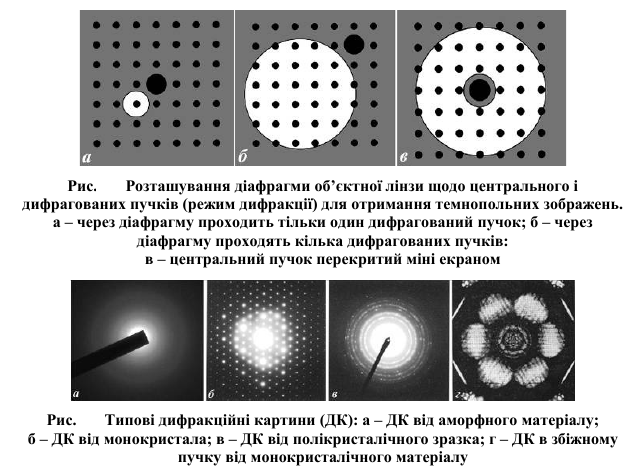 Методи контролю поверхні твердого тіла
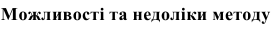 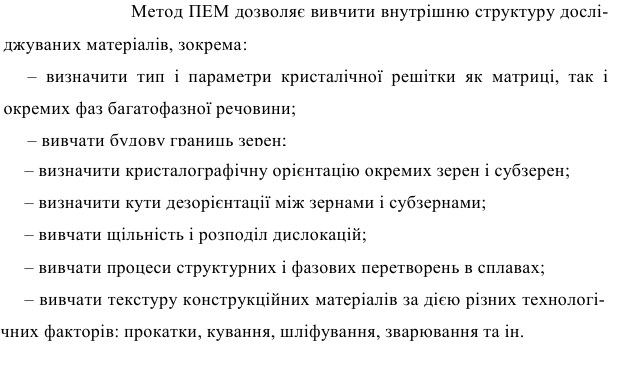 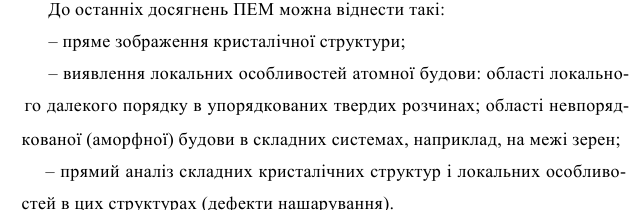 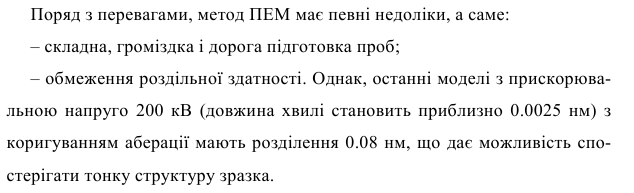 Методи контролю поверхні твердого тіла
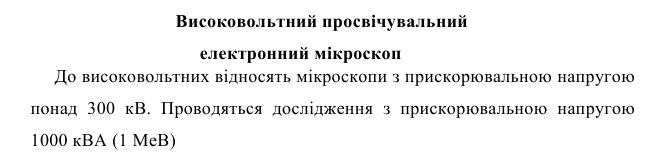 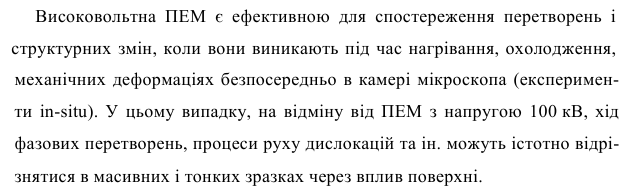